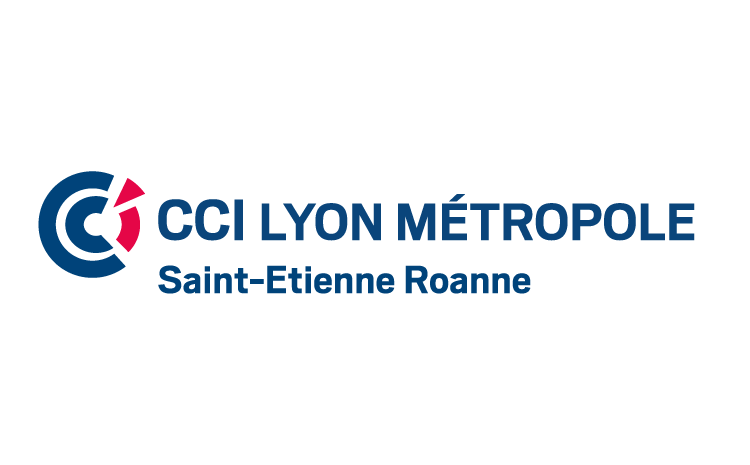 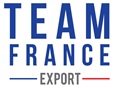 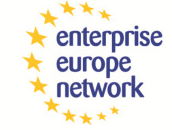 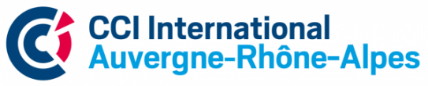 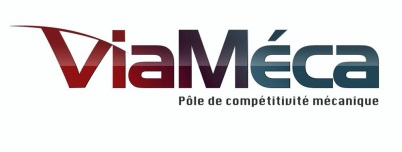 Vol d’affaires direct sur le salon mondial de la machine-outil
EMO Hanovre (Allemagne)
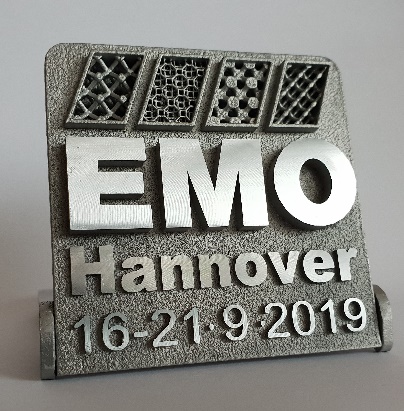 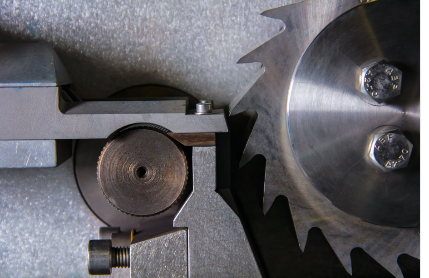 Mardi 17 septembre 2019
Au départ de Saint-Etienne/Loire
Mercredi 18 septembre 2019
Au départ de Lyon (Bron)
EMO Hanovre
Plus de 2 200 exposants originaires des principaux pays fournisseurs de l’industrie française
130 000 visiteurs venus de 114 pays
Véritable plateforme d’innovation
Tous les détails sur l’exposition sur le site : www.emo-hannover.de
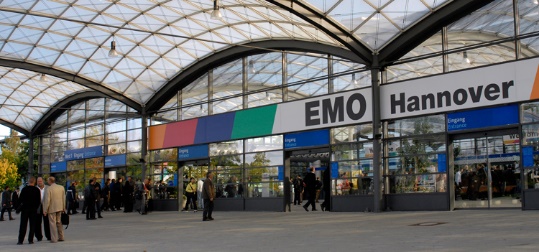 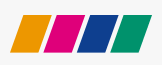 Notre offre :
Après le grand succès de la dernière visite (vol complet), nous vous proposons 2 vols et une logistique qui permet d’éviter deux difficultés : les problèmes d’hébergement à Hanovre et des vols réguliers peu adaptés. Notre vol direct vous permet de passer une journée complète sur le salon.
Notre prestation « clefs en main » intègre tous les aspects du déplacement :
Vol aller/retour par Jet Biréacteur de 40 places au départ de Saint-Etienne ou de Lyon, avec service à bord.
Navettes aéroport Hanovre/Parc des Expositions et retour.
Entrée au salon, évitant les longues files d’attente.
Accompagnement et assistance de la CCI tout au long de la journée.
Coût du package : 760 € HT (soit 912 € TTC)
Programme prévisionnel 
7h : Décollage
8h35 : Arrivée aéroport                       de Hanovre
9h : Arrivée sur EMO
9h/18h : Visite du salon
12h30 : Cocktail d’échanges
18h30 : Transfert vers l’aéroport
20h : Départ de Hanovre
21h35 : Atterrissage retour
Contacts : CCI LYON METROPOLE Saint-Etienne Roanne - Pôle développement international
Jean-Luc CHAPELON - 04 77 43 04 55/04 72 40 82 66 – jl.chapelon@lyon-metropole.cci.fr 
Sophie BLANCHON (Saint-Etienne) – 04 77 43 04 66 – s.blanchon@lyon-metropole.cci.fr
Sophie BOESCKE (Lyon) – 04 72 40 57 71 – s.boescke@lyon-metropole.cci.fr
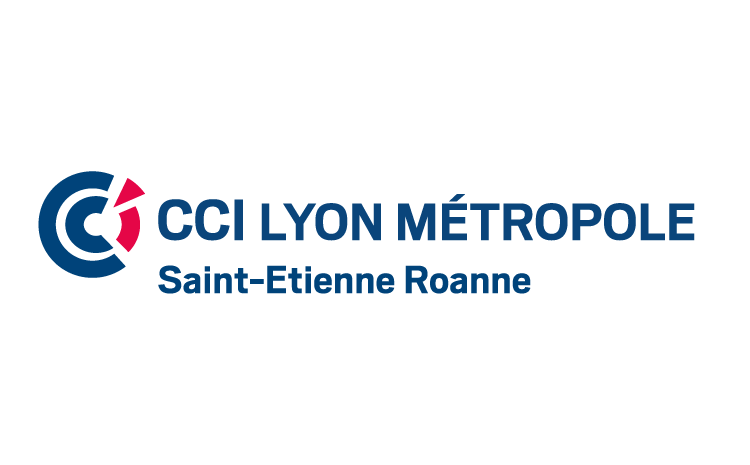 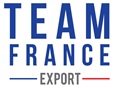 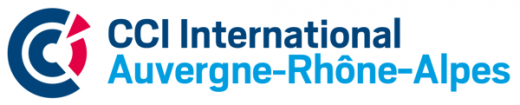 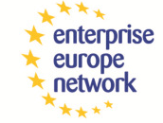 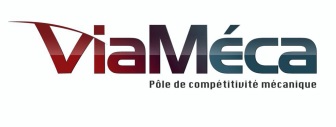 Vol d’affaires direct sur le salon EMO Hanovre 
17/09/2019 de Saint-Etienne ou 18/09/2019 de Lyon
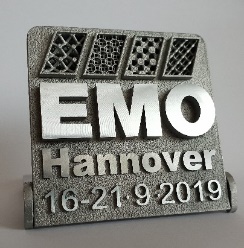 INSCRIPTION
VEILLE SALON
Société : …………………………………………………………………………………....
Activité : 	………………………..………………………………………...………….
Contact :	……………………………………………………………………………….
Adresse :	……………………………………………………………………………….
CP Ville :	……………………………………………………………………………….
Tel : ………………………………………………………………………..…………………..
E-mail : ……………………………………………………………….……………………...
e Internet :
Vous ne pouvez pas visiter EMO Hanovre ou vous n’êtes pas disponible les 17 et 18 septembre 2019 ? 
Nous repérons pour vous à Hanovre des nouveaux produits, des concurrents et des partenaires et dès notre retour, nous vous restituons le résultat de nos recherches. 
Pour un coût de 400 € HT (480 € TTC), ces dossiers de veille salon font l’objet d’une préparation avec vous pour la mise en place d’un cahier des charges précis.
 Je ne suis pas disponible le 17 et 18/09/19 et souhaite commander une veille salon et m’engage à régler le prix forfaitaire.
Confirme  l’inscription du ou des passager(s) suivant(s) et m’engage à régler la somme de 912 € par passager.
Au départ de Saint-Etienne
Au départ de Lyon
Date : 
Cachet et signature :
NB : Les inscriptions sont enregistrées par ordre d’arrivée, à réception du paiement, et dans la limite des places disponibles. En cas de désistement, le billet n’est remboursé que si un passager de remplacement a pu être trouvé.
J'adresse mon inscription ainsi que mon règlement (chèque à établir à l’ordre de CCI Lyon Métropole) à :

 CCI LYON METROPOLE Saint-Etienne Roanne
Sophie BLANCHON - 57 Cours Fauriel - 42024 SAINT-ETIENNE Cedex 2
Tél. : 04 77 43 04 66 - E-Mail : s.blanchon@lyon-metropole.cci.fr